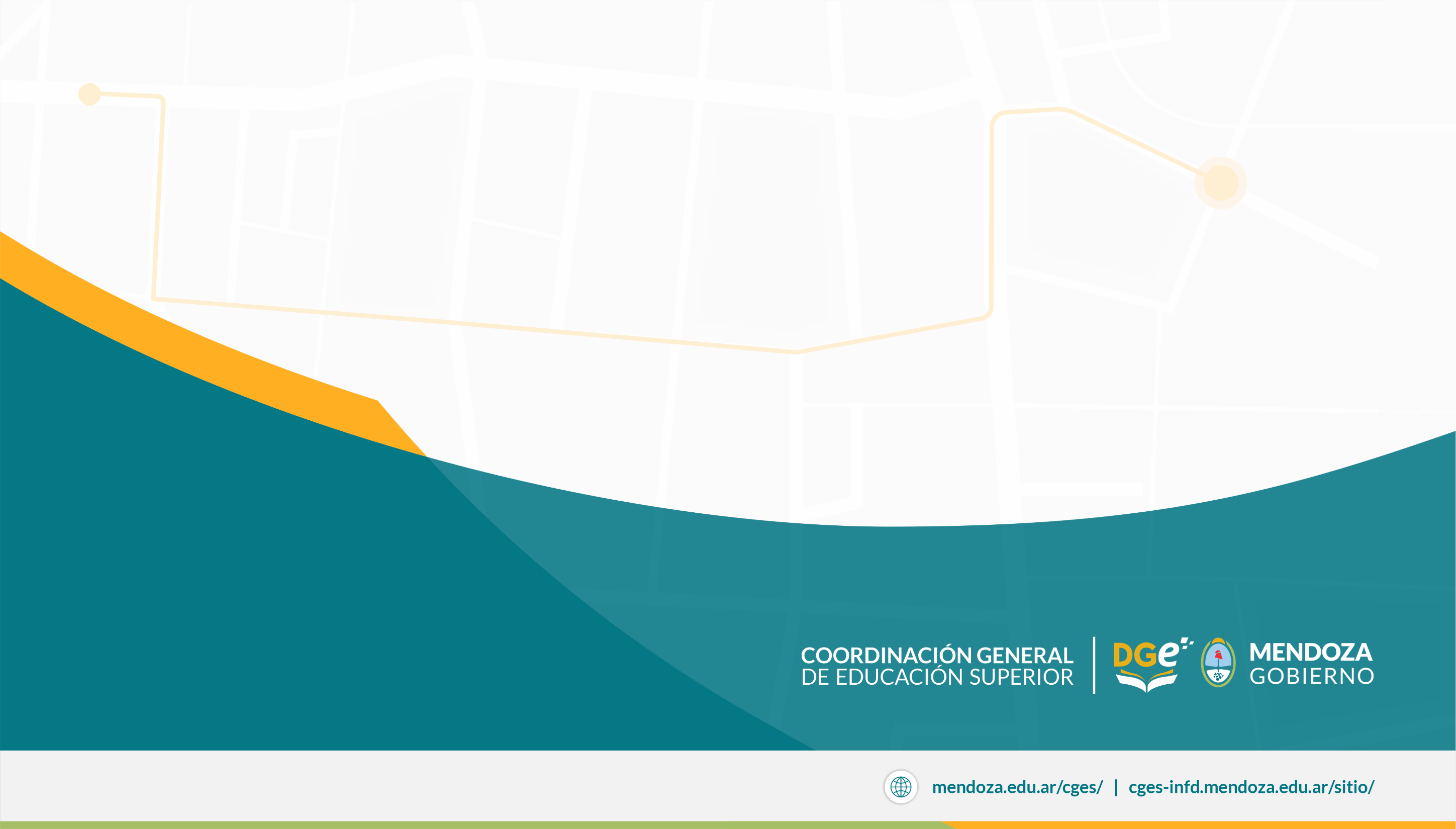 Formación Técnica
Ing. Horacio Dalmasso
Coordinador de Educación Técnico Profesional
Lic. Cecilia De Blassi
Referente de Formación Continua Técnica
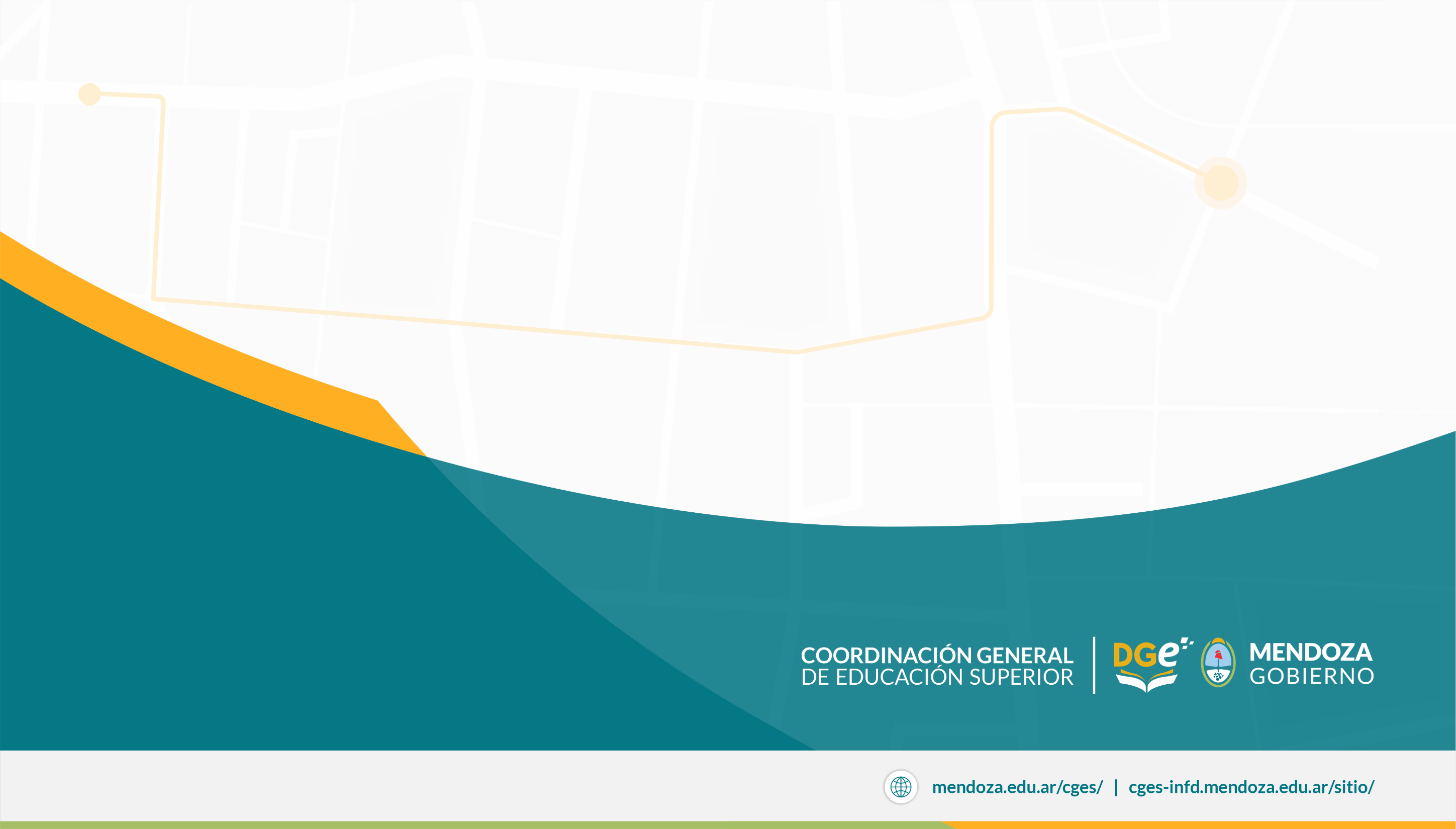 Resolución CFE N°427/22
Resuelve:

Instituir el “Sistema Nacional de Evaluación, Certificación y Acreditación Integral de la Educación Técnico Profesional”
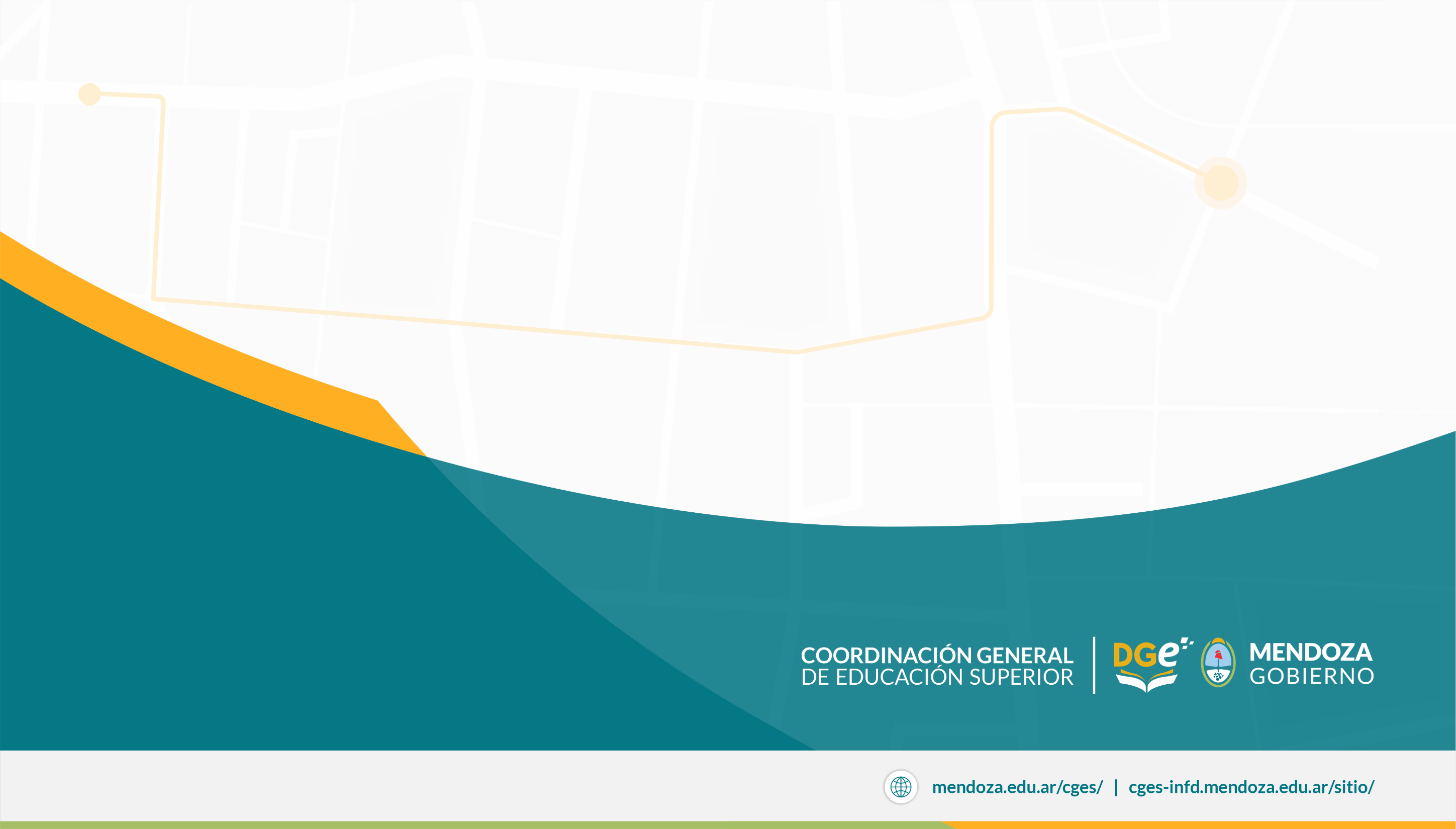 Resoluciones que fundamentan la 427-CFE-22
IRes. 39-CFE-08
Proceso de evaluación y seguimiento de la implementación de los planes de mejora y de la efectividad en la ejecución de los recursos previstos en el Fondo Nacional para la Educación Técnico Profesional y el coeficiente de distribución del Fondo Nacional para la Educación Técnico Profesional, para el período 2009 en adelante.

Res. 91-CFE-09
 “Lineamientos y criterios para la inclusión de títulos técnicos de nivel secundario y de nivel superior y certificados de formación profesional en el proceso de homologación”

Res. 115-CFE-10
 “Lineamientos y criterios para la organización institucional y curricular de la Educación Técnico Profesional correspondiente a la Formación Profesional
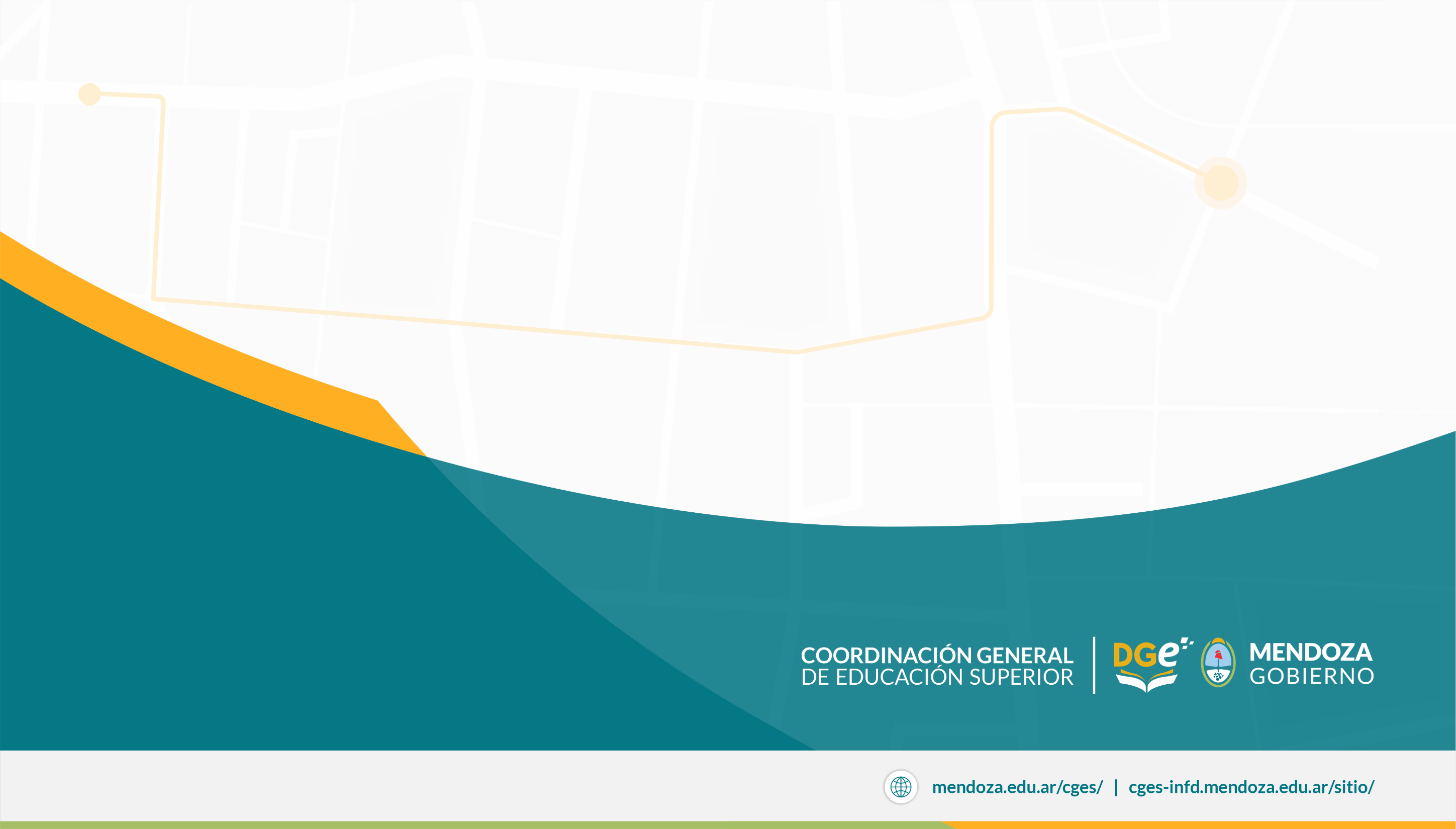 Res. 134-CFE-11
Continuidad y profundización de las políticas educativas, a los efectos de garantizar en todos los niveles y modalidades del sistema, la mejora progresiva de la calidad en las condiciones institucionales de escolaridad, el trabajo docente, los procesos de enseñanza y los aprendizajes.

Res. 229-CFE-14
“Criterios federales para la organización institucional y lineamientos curriculares de la Educación Técnico Profesional de nivel secundario y superior”,

Res. 283-CFE-16
“Mejora Integral de la Calidad de la Educación Técnico Profesional” y coeficiente de distribución de fondos 

Res. 1171-INET-15
“Lineamientos y procedimientos para la implementación de la Autoevaluación Institucional”
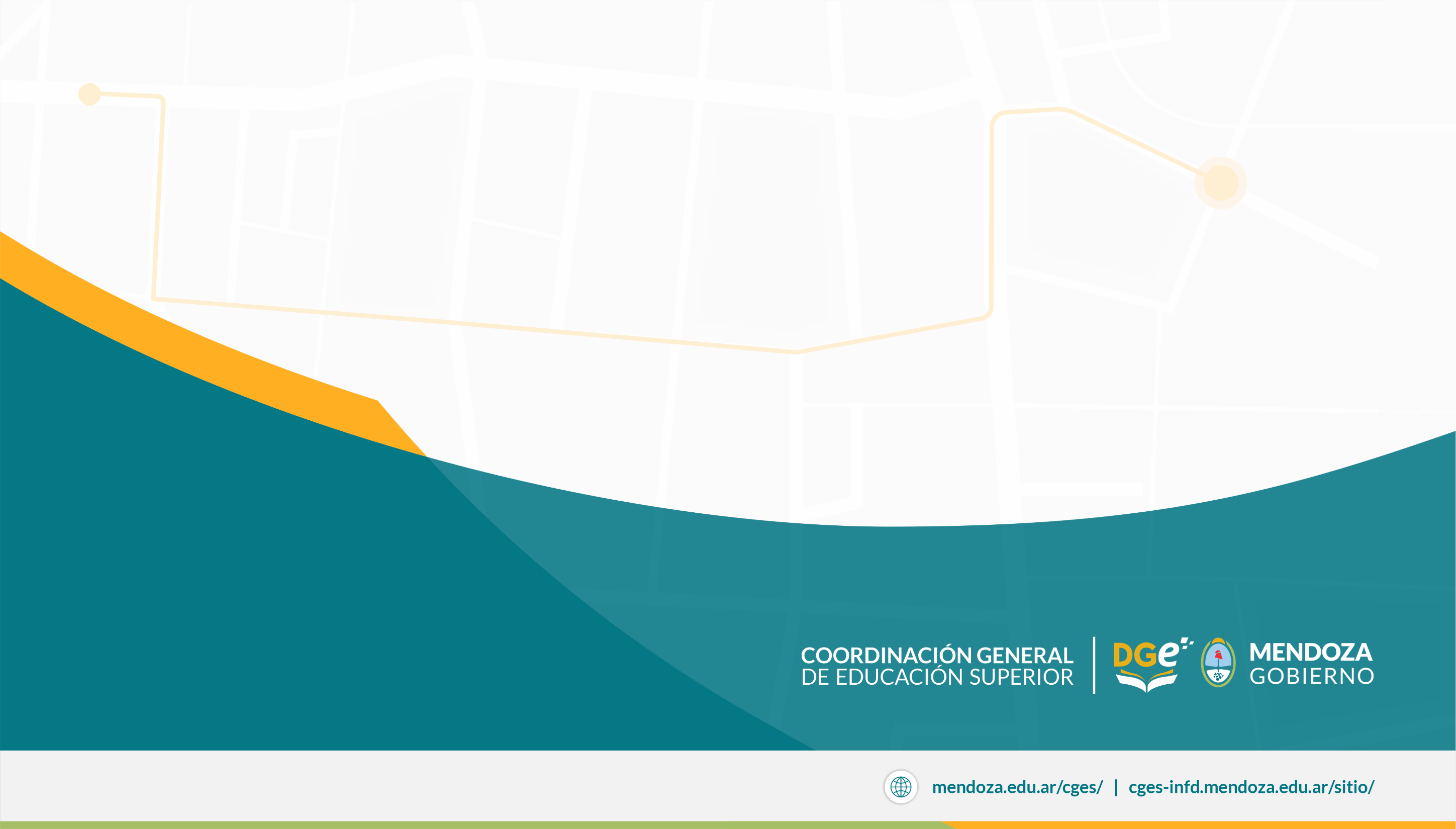 Res. 295-CFE-16

“Criterios para la organización institucional y lineamientos para la organización de la oferta formativa para la educación técnico profesional de nivel superior”.
Formación integral de los estudiantes. 
Compromiso institucional con la mejora continua de la calidad educativa.
Las prácticas profesionalizantes y la formación vinculada con el mundo del trabajo.
Inserción institucional en el medio local y regional.
La ETP de nivel superior variante diversificación y de Especialización
Organización de las cargas horarias.
Componentes de la organización curricular.
Modalidad de cursado semipresencial o virtual en el ámbito de la etp superior.
Acreditaciones parciales.
Formación profesional continua.
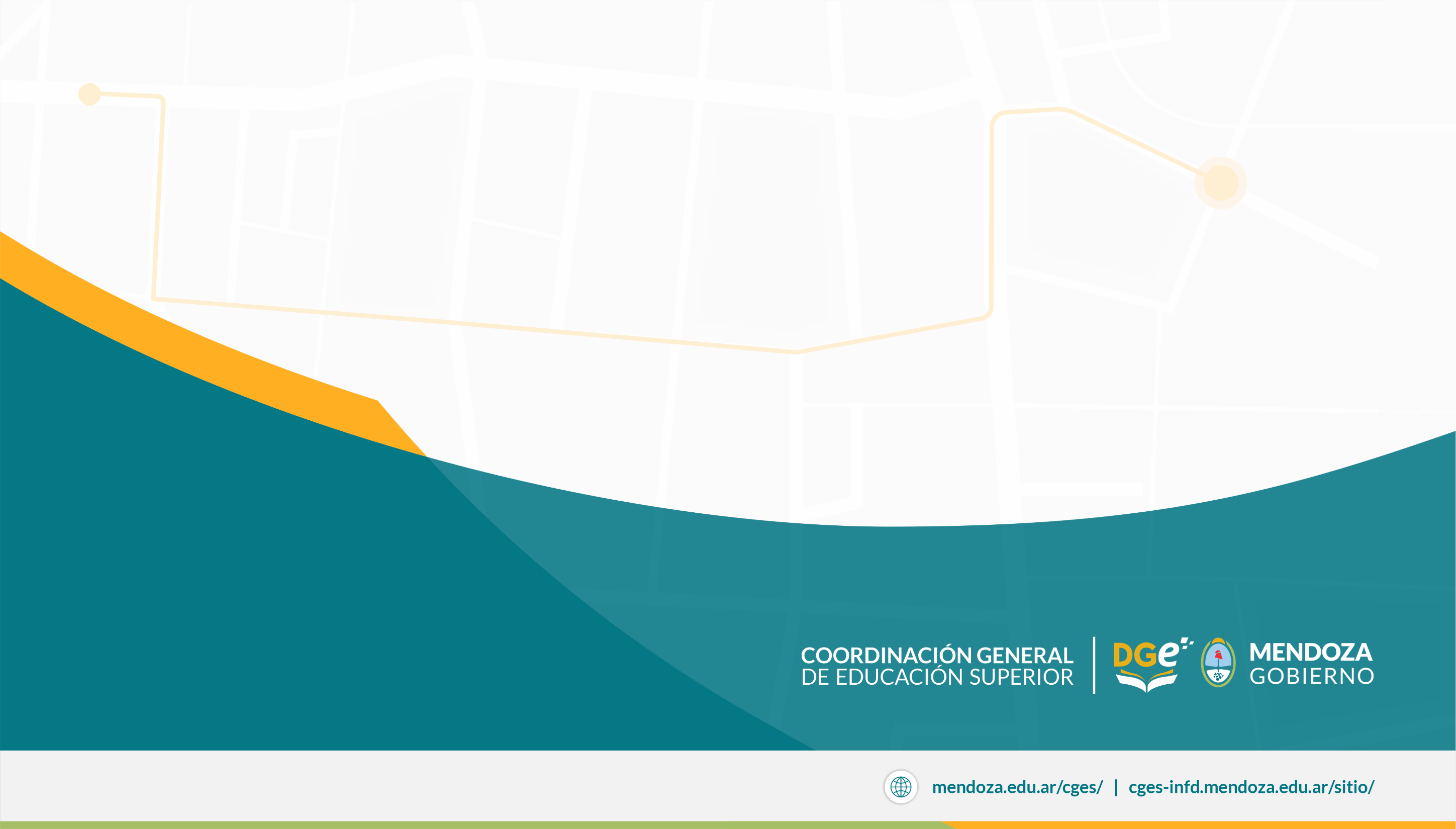 “Sistema Nacional de Evaluación, Certificación y Acreditación Integral de la Educación Técnico Profesional”,
Componentes:

INSTITUTO NACIONAL DE EDUCACIÓN TECNOLÓGICA

COMISIÓN FEDERAL DE ETP,

CONSEJO NACIONAL DE EDUCACIÓN, TRABAJO Y PRODUCCIÓN (CoNETyP). Que asegurará la representación tripartita del estado, los empleadores y de los gremios docentes y técnicos. 

UNIDADES FEDERALES DE EVALUACIÓN. 
Integradas por pares evaluadores de las Jurisdicciones, del INSTITUTO NACIONAL DE EDUCACIÖN TECNOLÓGICA, y del CoNETyP, que intervendrán desarrollando la función operativa de evaluación y certificación de aspectos institucionales y curriculares).
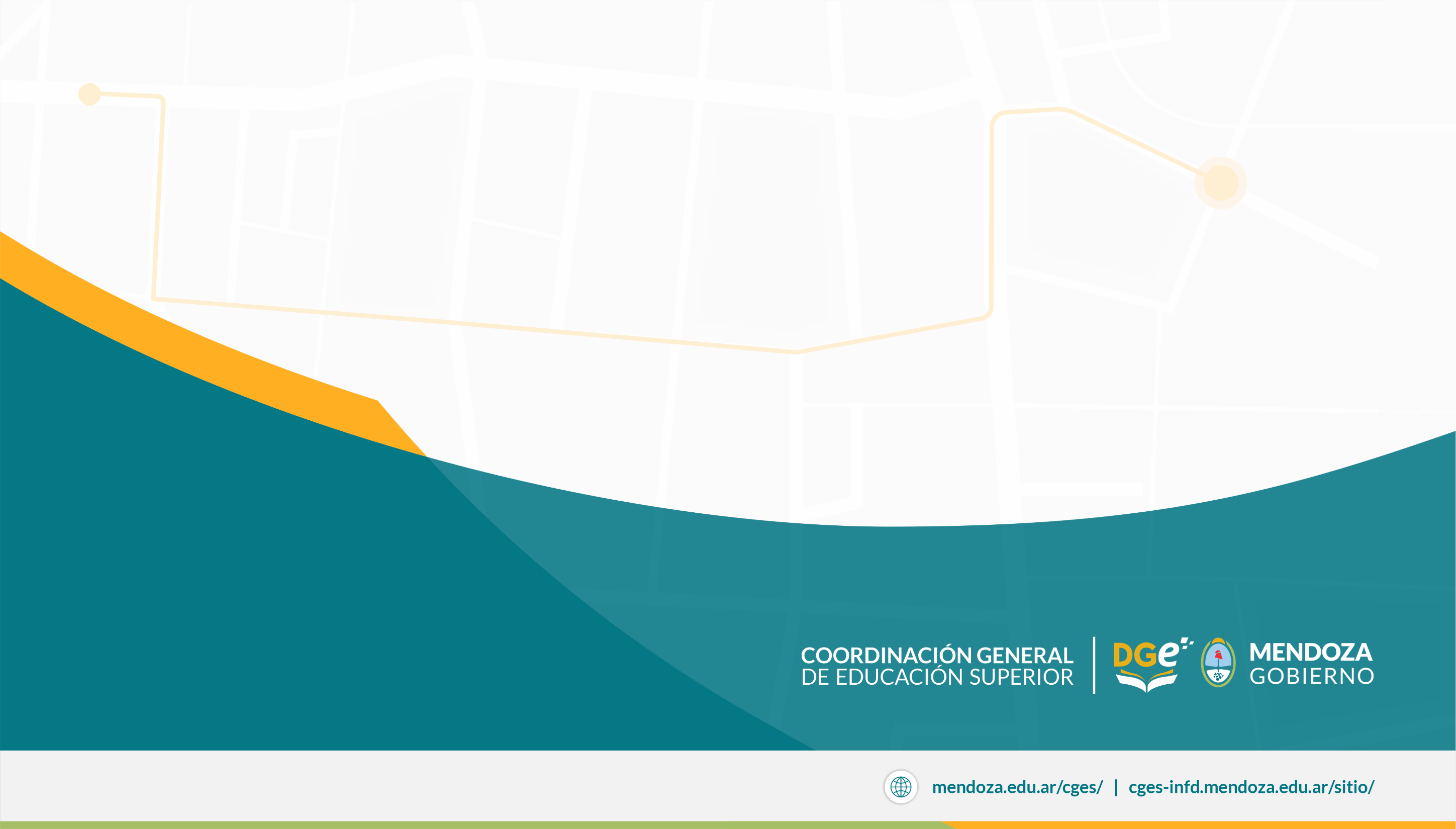 FUNCIONAMIENTO
Fases :
AUTOEVALUACIÓN INSTITUCIONAL: acciones de análisis y evaluación comparativa contra marcos referenciales, de las instituciones y sus ofertas formativas incorporadas al Registro Federal de ETP

DESARROLLO DE PLANES DE MEJORA: en función de la fase de autoevaluación institucional, se ajustarán a las soluciones de los problemas detectados y podrán ser de carácter jurisdiccional y/o institucional

CERTIFICACIÓN INSTITUCIONAL: será la fase desarrollada y efectivizada por las UNIDADES FEDERALES DE EVALUACIÓN: mediante seguimiento y monitoreo, darán fe de las mejoras alcanzadas mediante un certificado

ACREDITACIÓN INSTITUCIONAL: será efectuada por el INSTITUTO NACIONAL DE EDUCACIÓN TECNOLÓGICA en acuerdo con la COMISIÓN FEDERAL DE ETP.
Revalidación programada: La acreditación tendrá una duración programada. Finalizado el período de acreditación la institución deberá iniciar nuevamente el proceso.
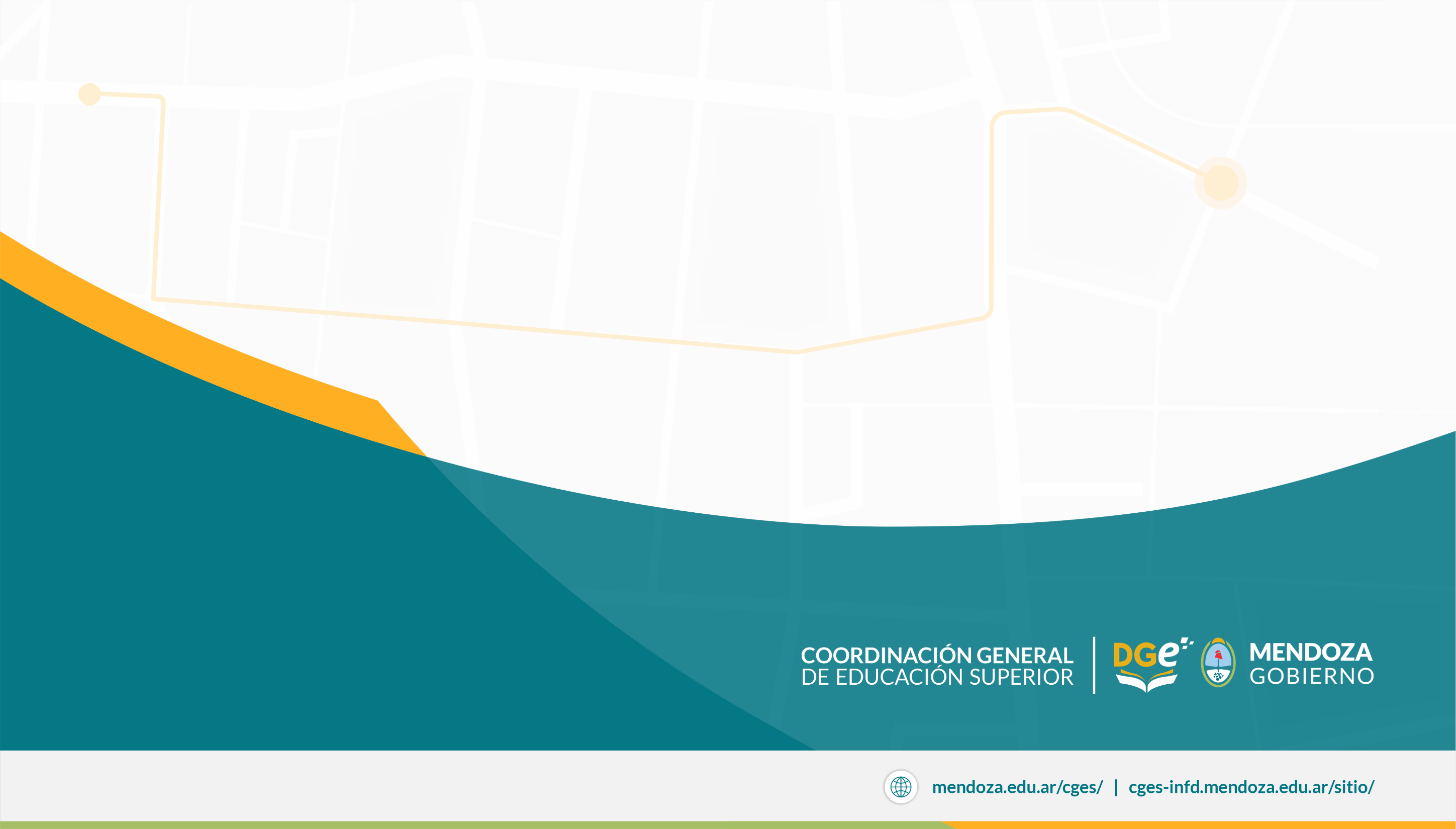 Resolución: 1485-DGE-17: Autoevaluación de Ia carrera
1. En cuanto al ingreso a la carrera:
• Cantidad de alumnos inscriptos.
• Resultados cuantitativos y cualitativos del periodo de ambientación y nivelación para ingresantes: cantidad de aprobados y desaprobados, aprendizajes destacables y aprendizajes que deberán fortalecerse en el primer año de cursado, acciones institucionales realizadas para el seguimiento y acompañamiento de las trayectorias de los alumnos ingresantes.
2. En cuanto a la población de estudiantes:
• Cantidad de alumnos que efectivamente empezaron el cursado.
• Cantidad de alumnos que regularizaron cada espacio curricular.
• Cantidad de alumnos que cumplieron el régimen de correlatividades y promocionaron a 2do. ano (al finalizar mesas de febrero-marzo).
Acciones institucionales de acompañamiento a las Trayectorias Formativas de los estudiantes
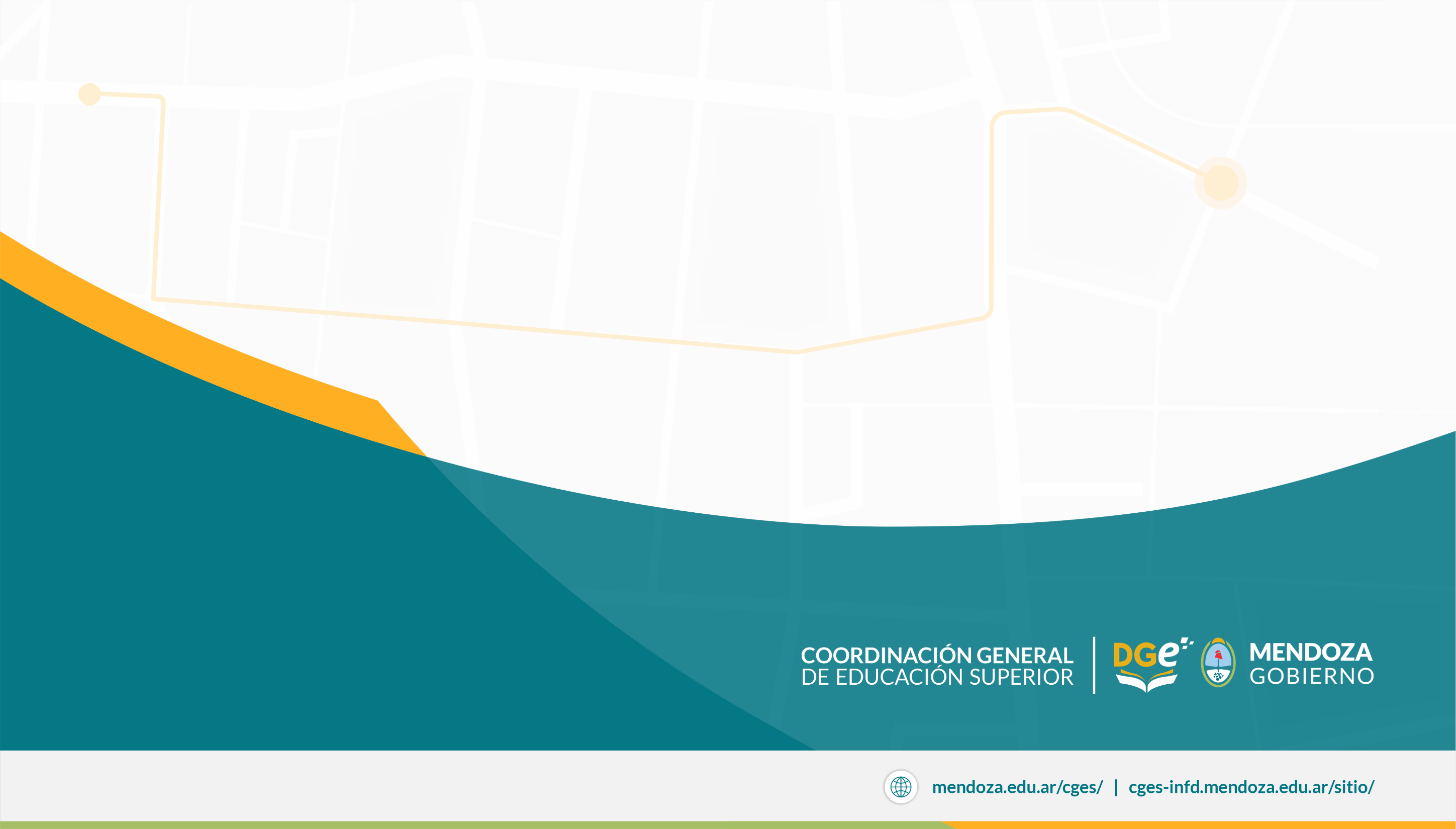 Resolución: 1485-DGE-17: Autoevaluación de Ia carrera
3. En cuanto al desarrollo curricular:
• Pertinencia y relevancia de los saberes de los espacios curriculares de primer año en relación con el perfil del egresado (para esto será necesario trabajar con los programas presentados por los profesores).
• Relación entre el formato curricular del espacio y la metodología de enseñanza y experiencias de aprendizajes de los alumnos (requiere de una triangulación).
• Acciones y resultados de la articulación entre los espacios curriculares de un mismo campo de formación y con espacios de otros campos formativos.
Resolución: 1485-DGE-17: Autoevaluación de Ia carrera
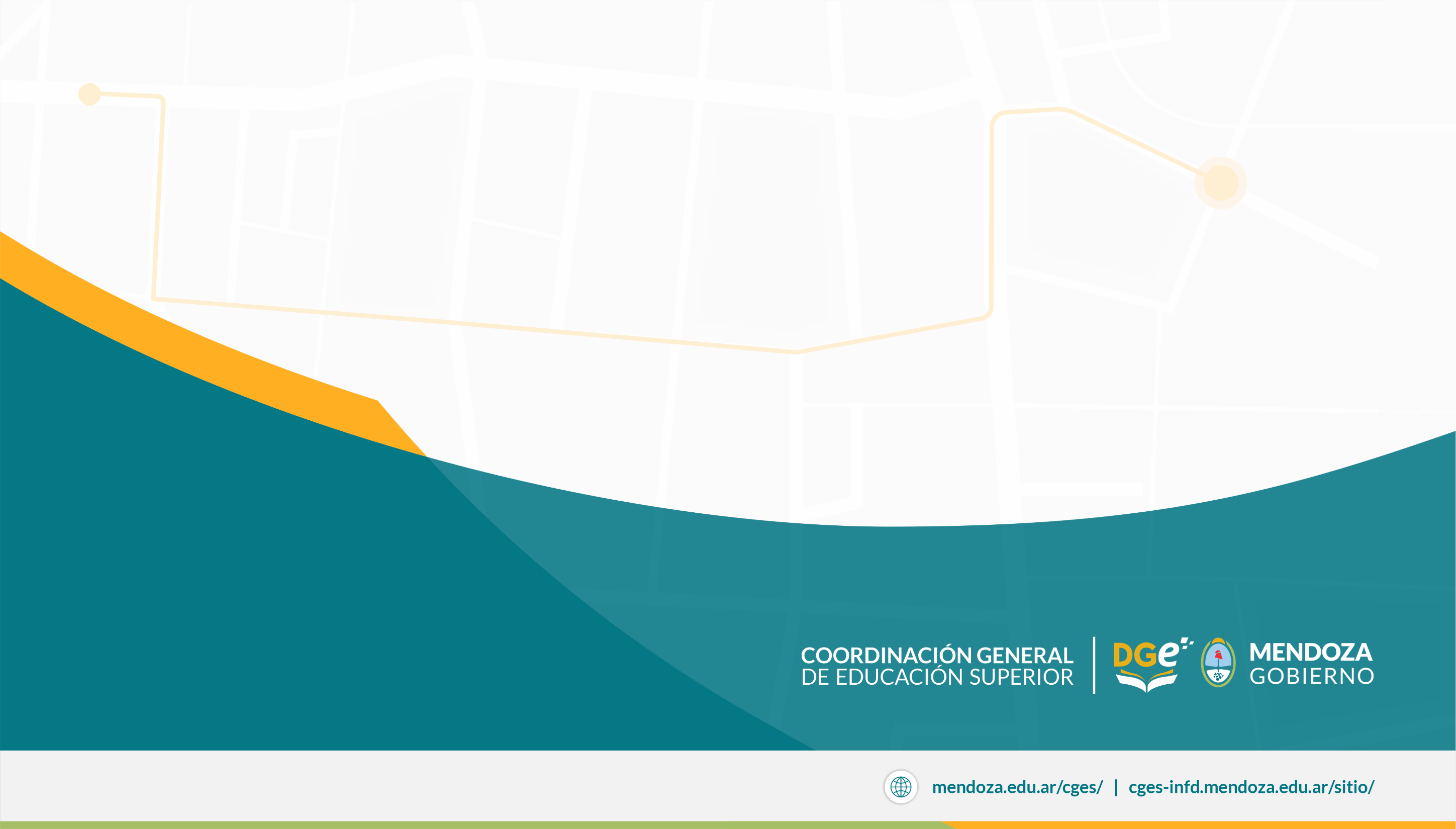 4. Recursos Humanos
• Cantidad total de docentes de la carrera.
• Cantidad y titulación de docentes de primer año (ver la pertinencia entre la titulación y el espacio curricular que dicta). Cantidad de docentes con formación pedagógica (cursos, títulos de grado y posgrado, etc.)
• Acciones institucionales para favorecer Ia formación pedagógica de los docentes y resultados obtenidos.
5. Articulación
Desarrollo de las Instancias de gestión y articulación con Municipios de la zona de influencia de la institución, con Organismos Gubernamentales, con Organizaciones de la Sociedad Civil, con empresas e industrias del medio, entre otras, realizadas durante la implementación de la carrera
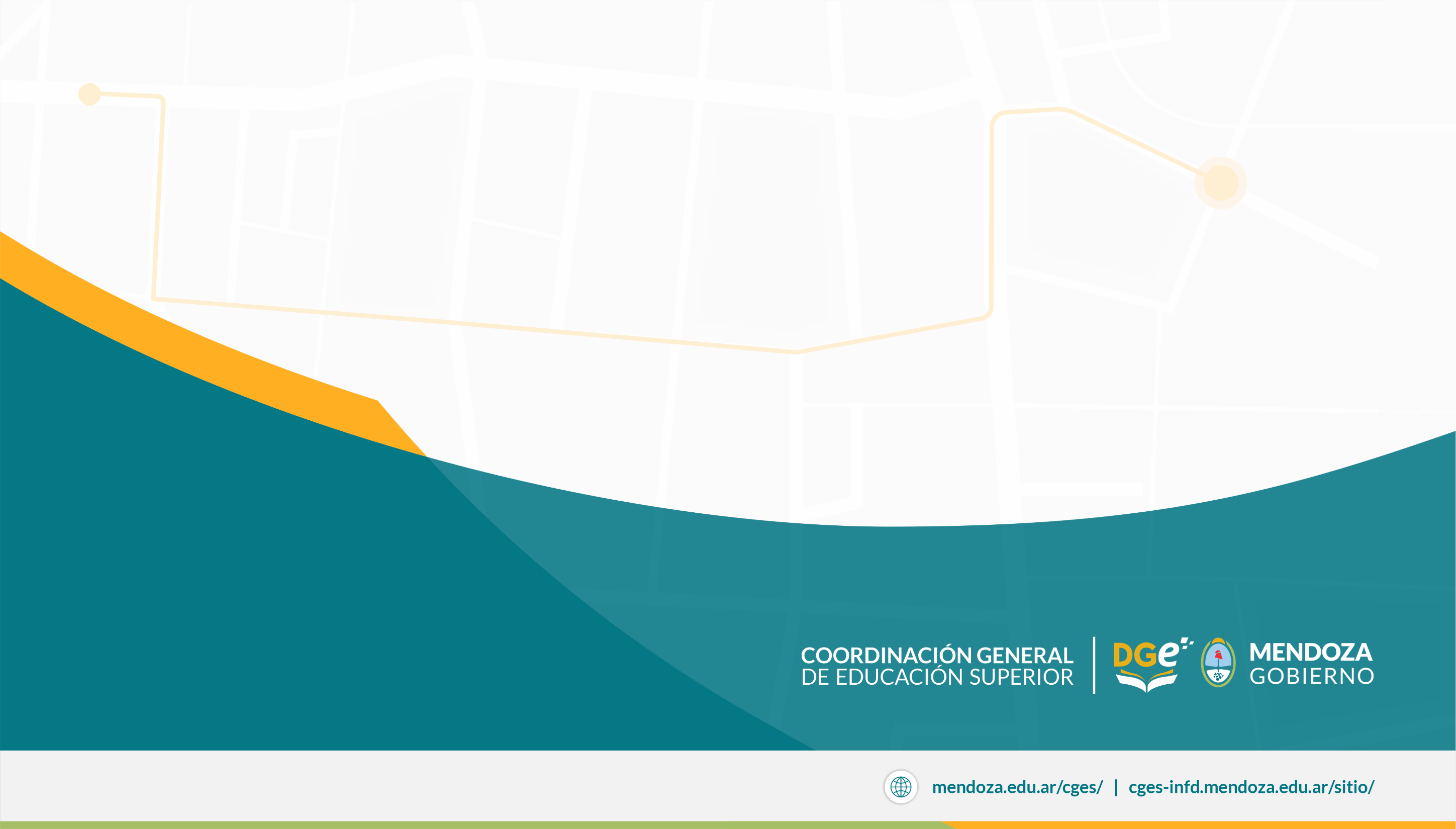 Resolución: 1485-DGE-17: Autoevaluación de Ia carrera
6. Propuestas de mejora para incorporar en implementación de la carrera.
7. Acciones de extensión y de investigación: responsables, participantes, ámbitos y resultados obtenidos.
8. Mecanismos de socialización de los resultados de la autoevaluación de la carrera hacia el interior de la institución.
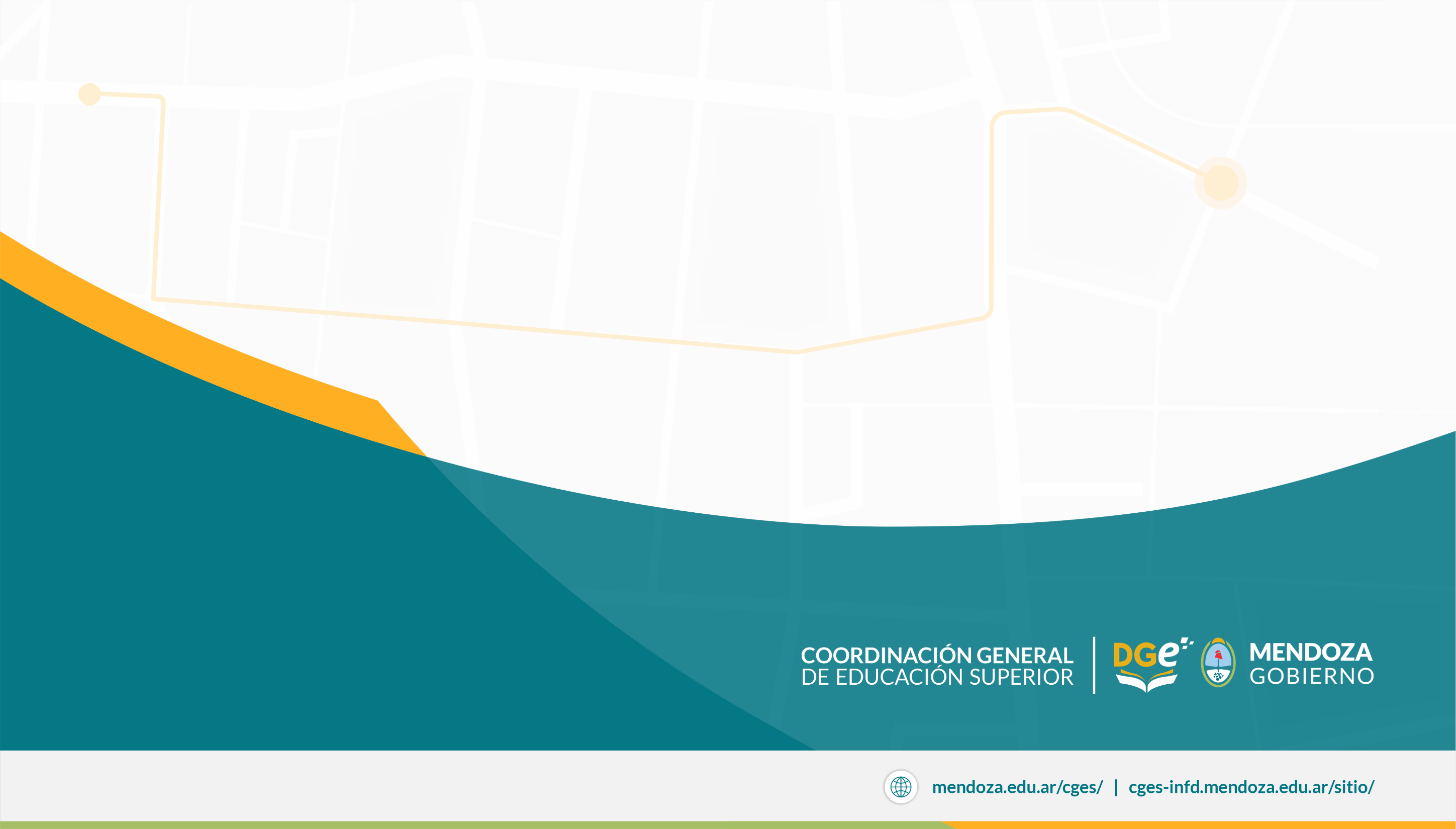 Otros aspectos para la Autoevaluación
INFORME REGIONAL - FORMACIÓN TÉCNICA
Relevancia
Pertinencia
Eficacia
Eficiencia
Equidad
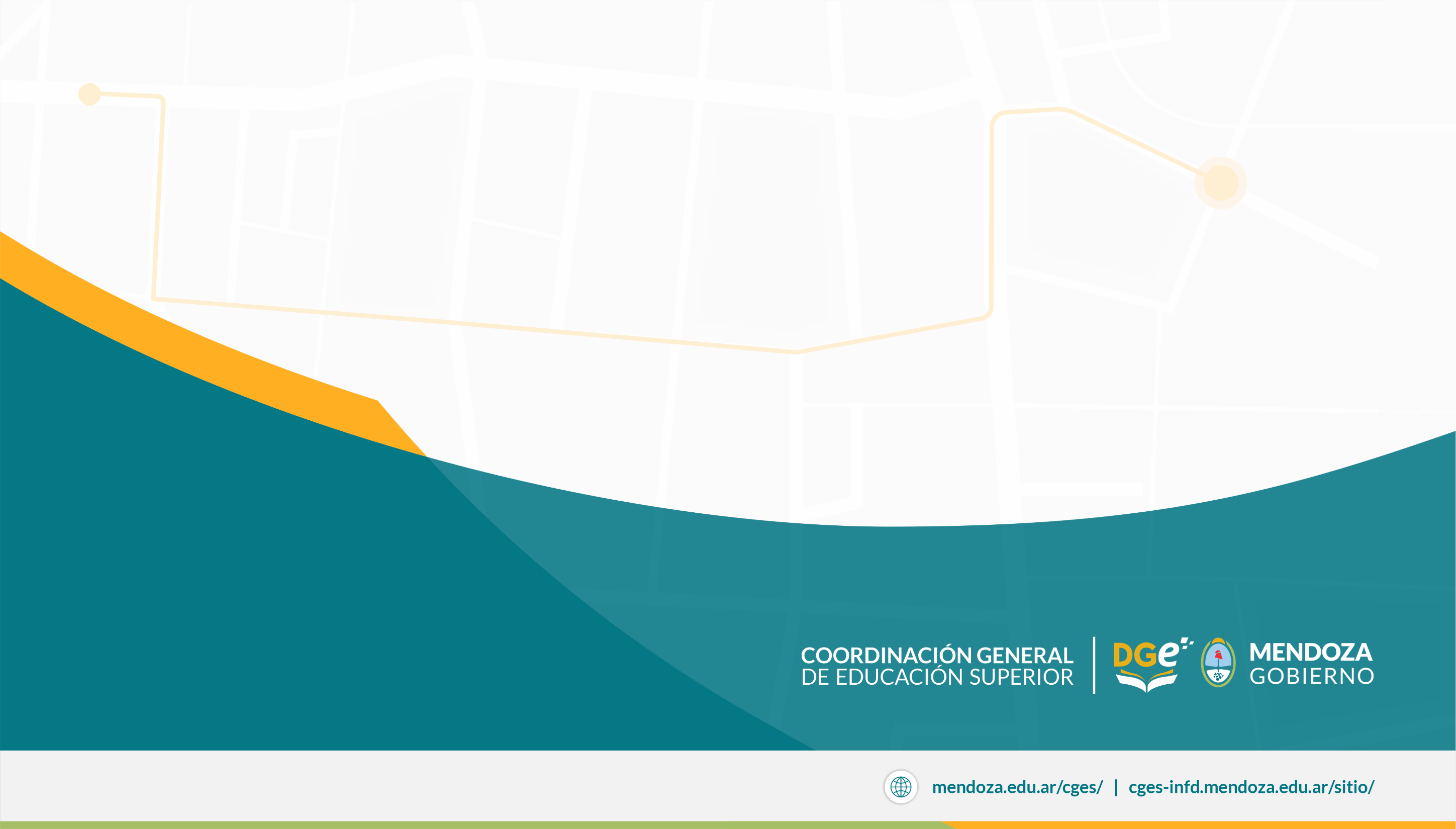 Tarea
Releer la Res. 1485-DGE-17 – Anexo II - Autoevaluación de la carrera

Responder
¿Qué otros aspectos/indicadores podrían aportar a la Res. 1485-DGE-17. para la autoevaluación de las carreras?

b) ¿Qué aspectos/indicadores/dimensiones/instrumentos, etc; consideran que deberían formularse para la construcción de un protocolo de autoevaluación institucional?
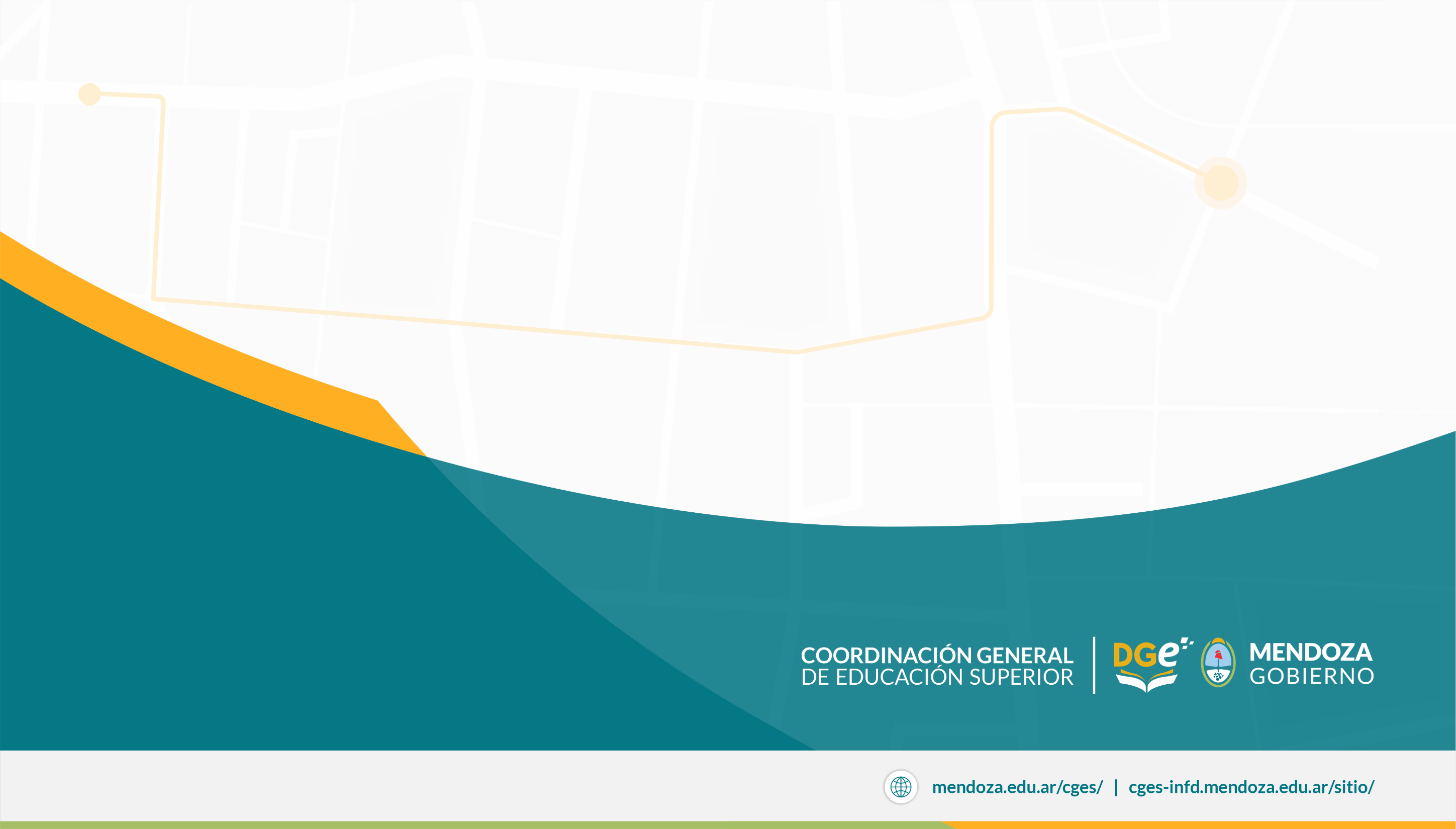 Conclusión

Se planificará una reunión de mesa de debate jurisdiccional (con referentes institucionales) para la formulación de las dimensiones, prácticas institucionales e instrumentos de Autoevaluación institucional

Gracias